大中票券債券市場展望雙週報
2024/07/29
Peter Tsai
市場回顧
最近二週，美債10y利率在區間呈現整理走勢。美國第二季GDP年增率高於預期曾帶動利率走揚，但美股走低壓抑利率漲勢，且核心個人消費支出價格指數6月份環比成長0.2%符合預期，增強9月降息預期，美公債利率再次走低。美債10y利率收在4.1939%。台灣公債利率在5年新券標售後，受到美債利率走勢影響而偏下跌，5年公債利率從1.68%走低至1.54%，目前銀行端應對存準率調升，資金成本尚未同幅反映，養券成本上升的風險猶存。目前公債利率皆從近期高點下跌。截至上週五，10y利率收在1.685%，5y收在1.54%。
歐債十年期利率走勢圖
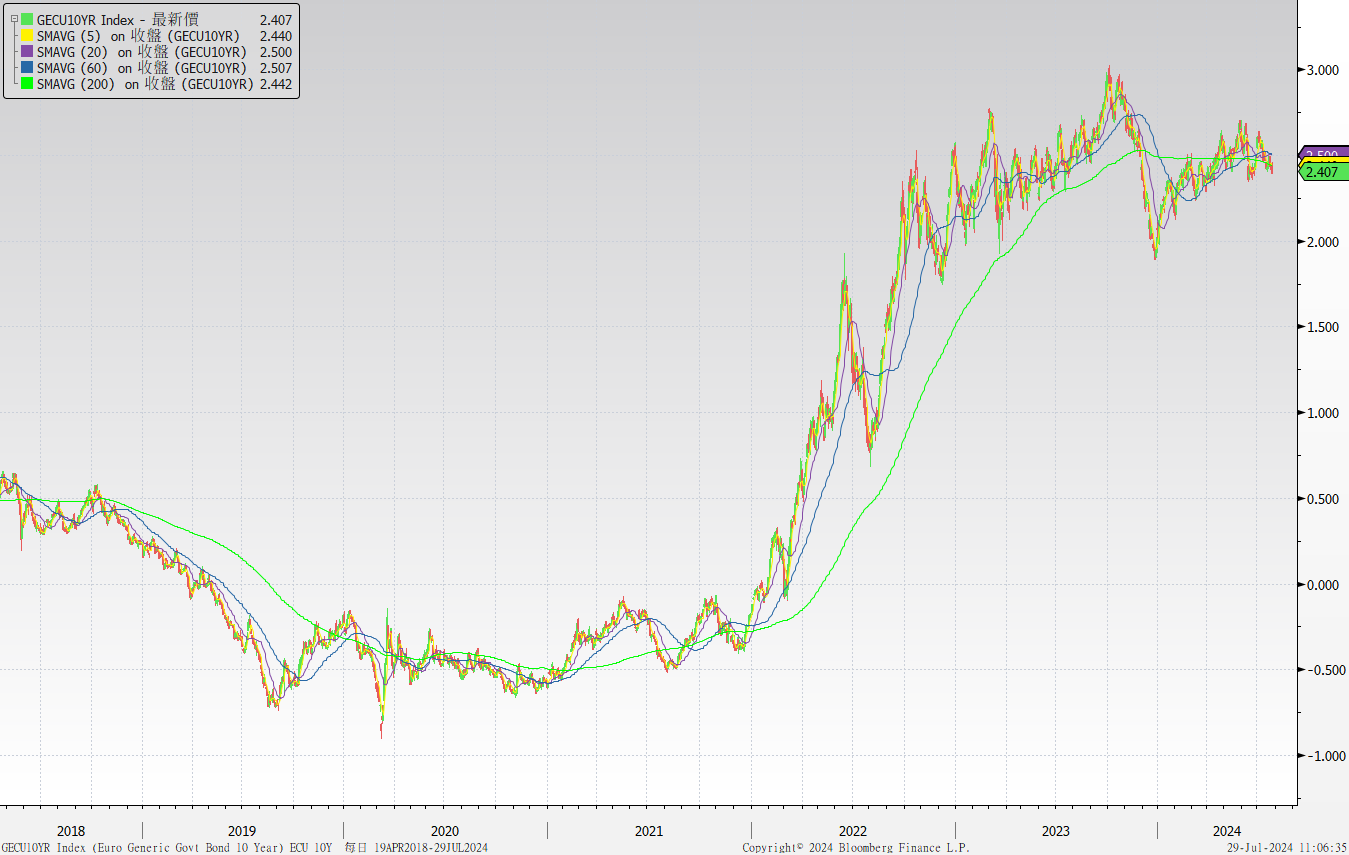 美債十年期利率走勢圖
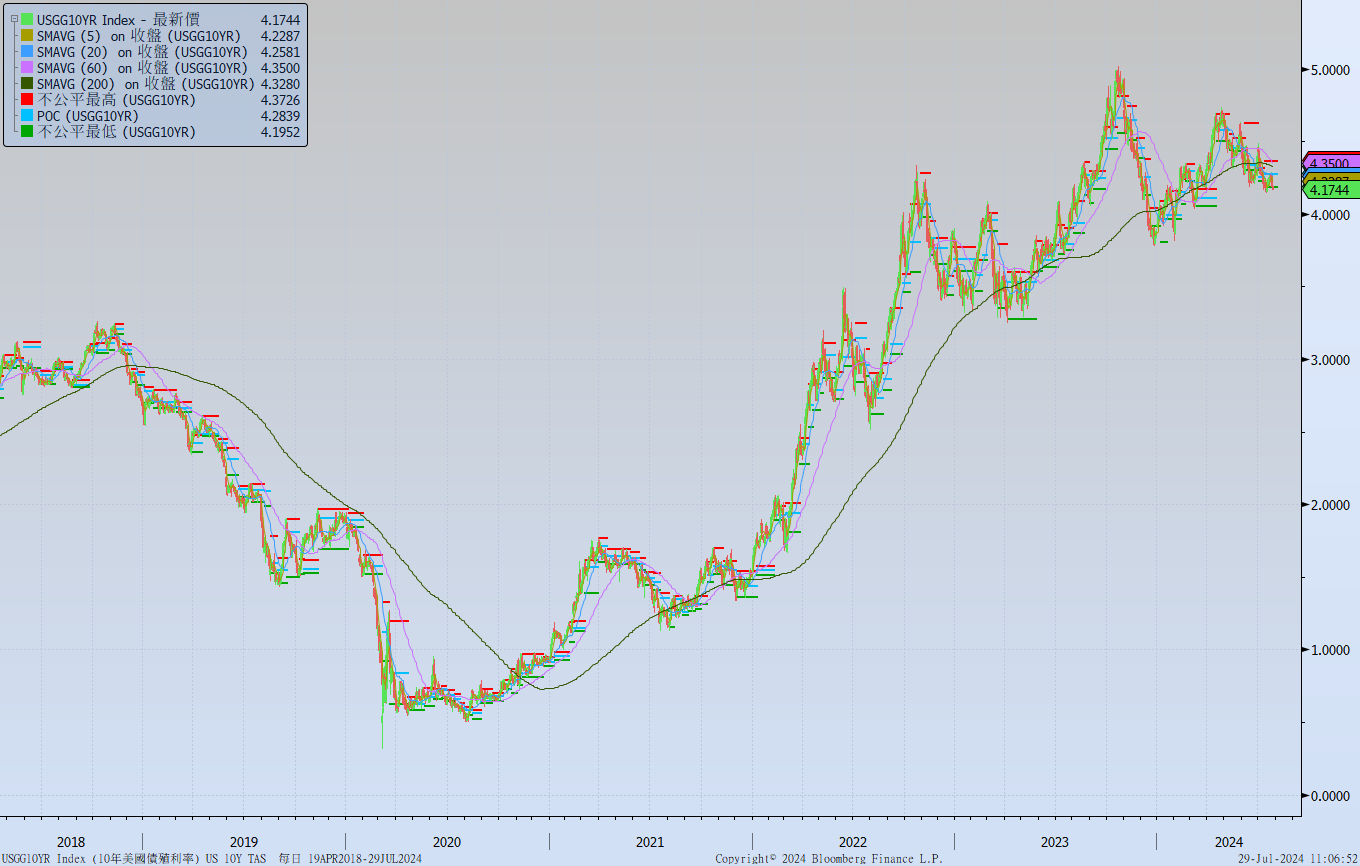 日債十年期利率走勢圖
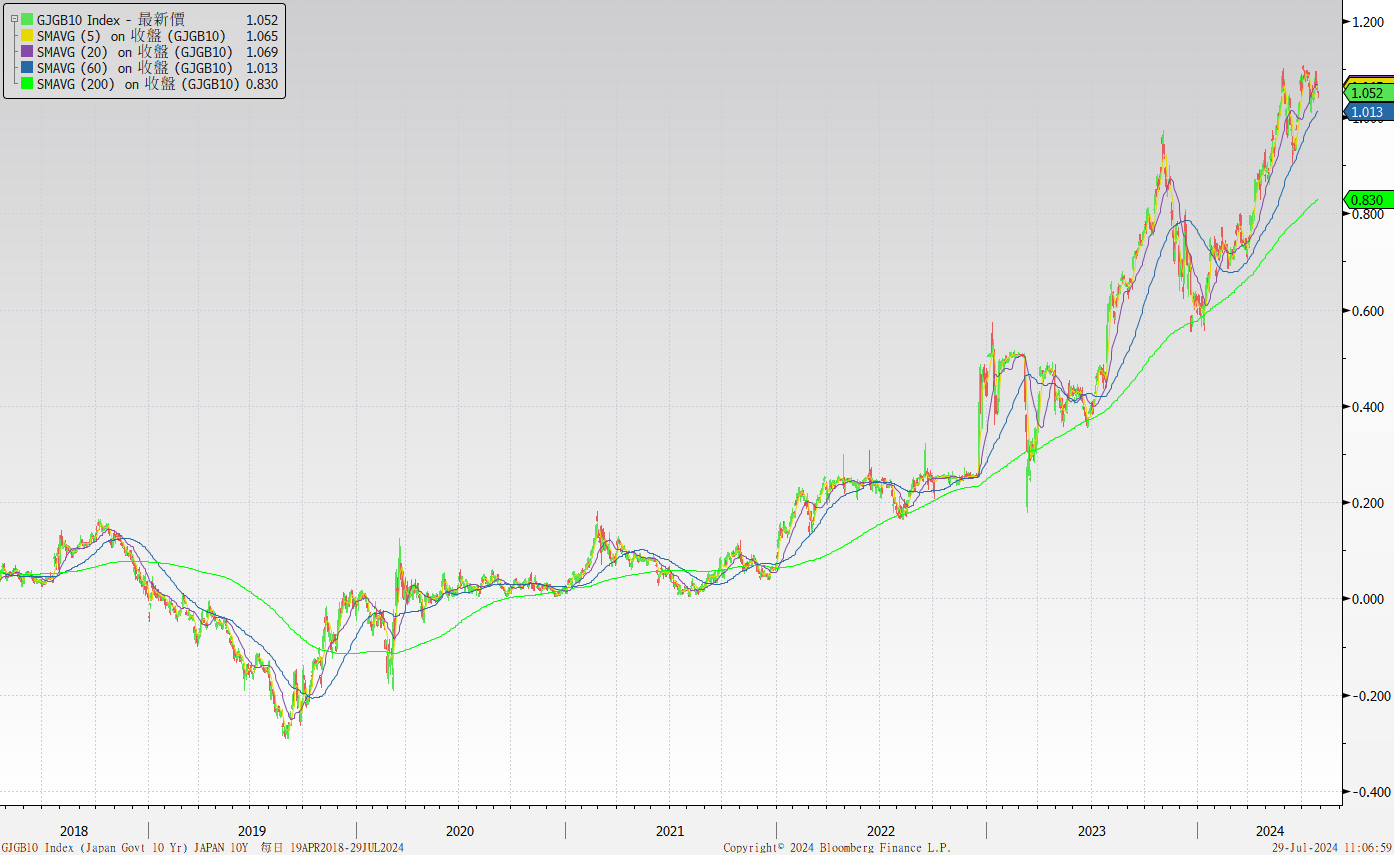 台債十年期利率走勢圖
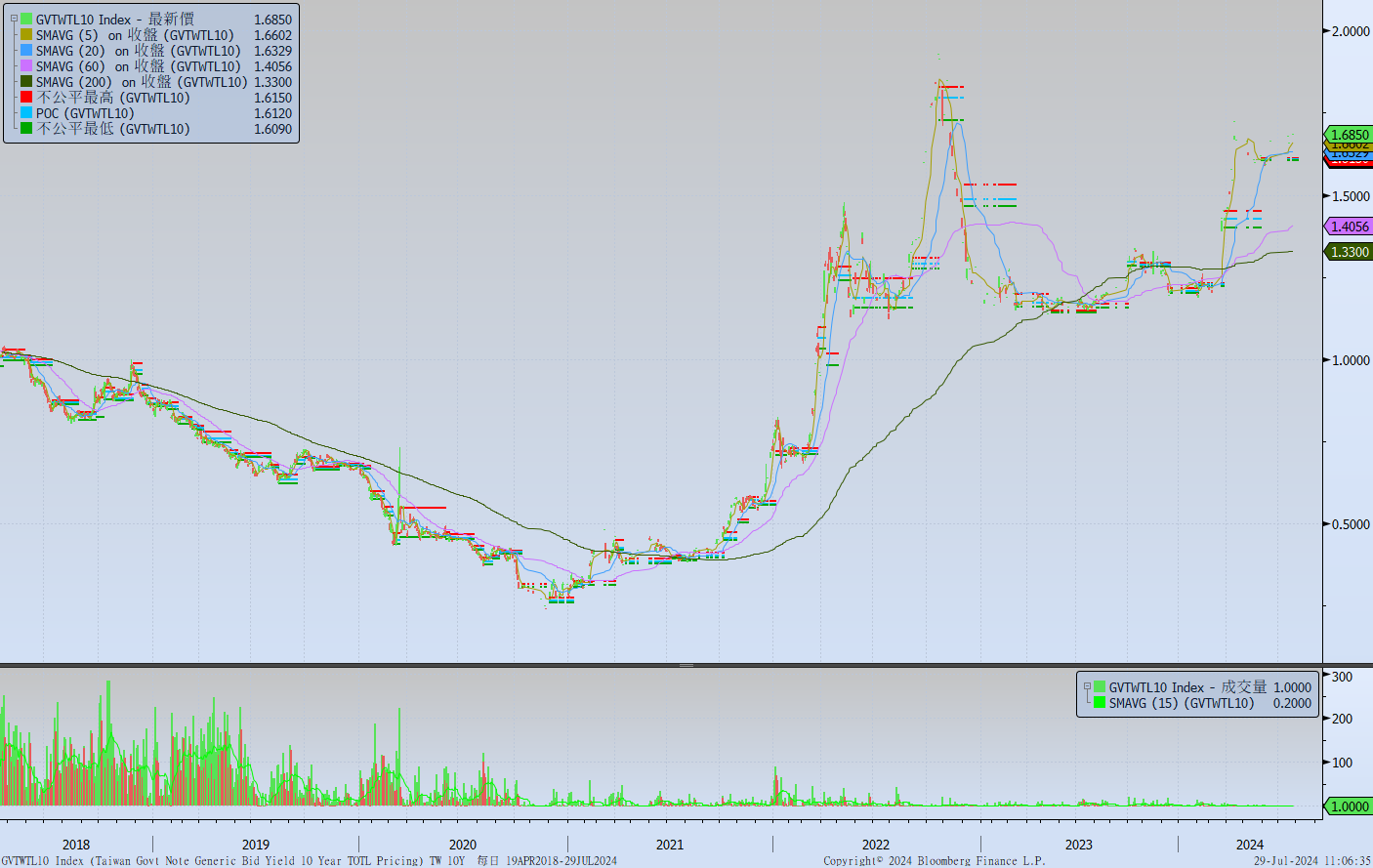 主要國家殖利率曲線
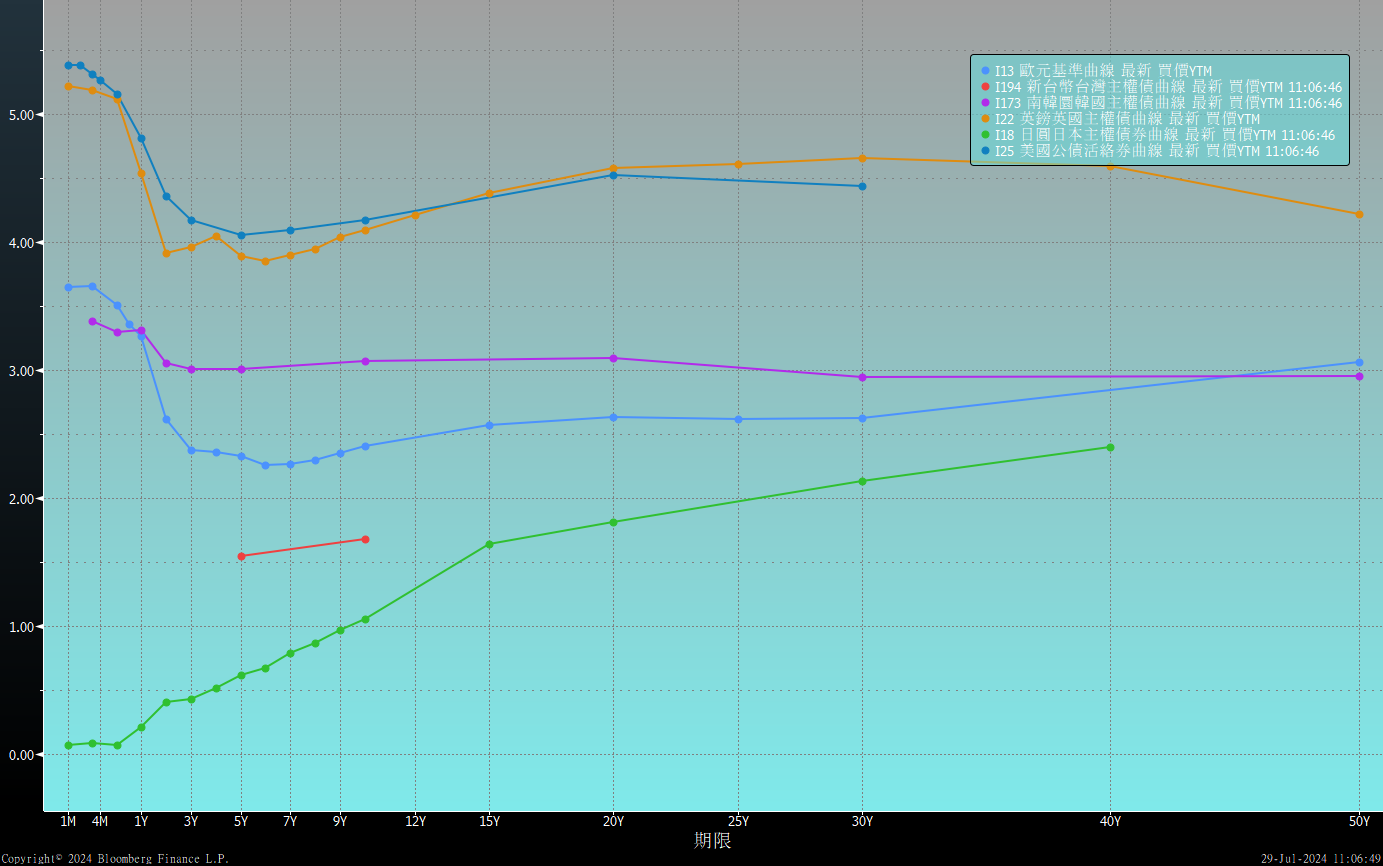 原物料指數
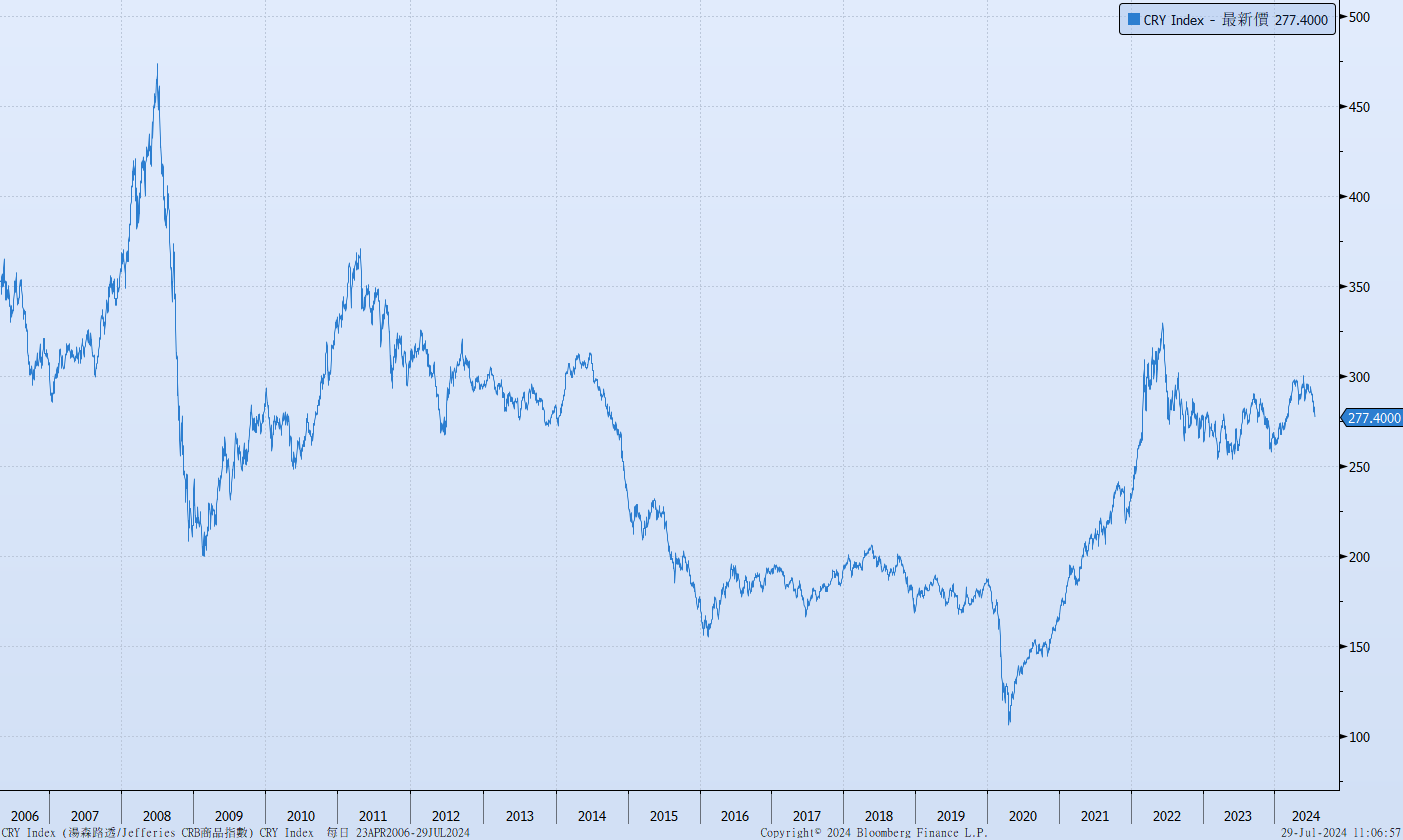 美國GDP成長率
密大消費信心
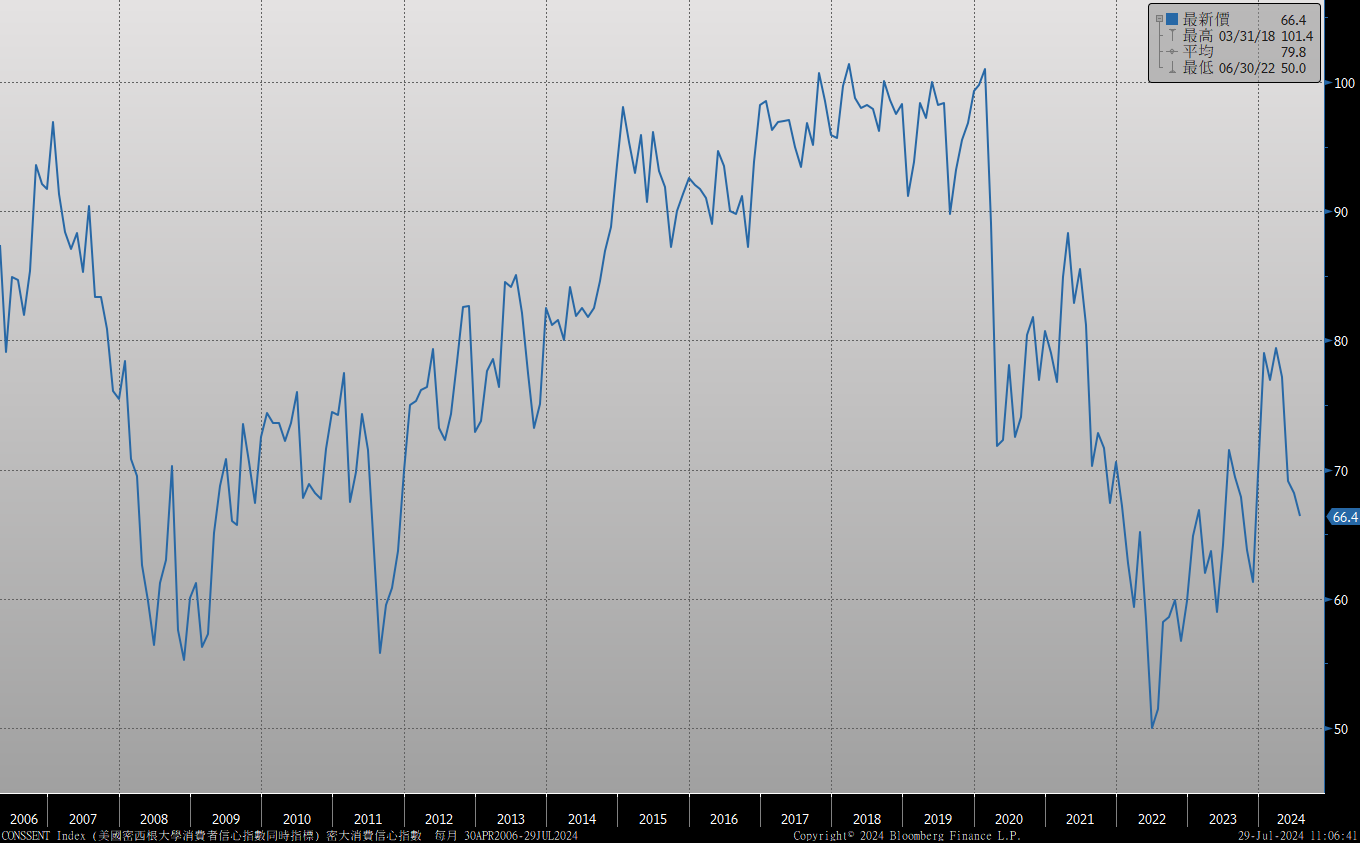 美國個人消費支出核心平減指數 經季調(年比)
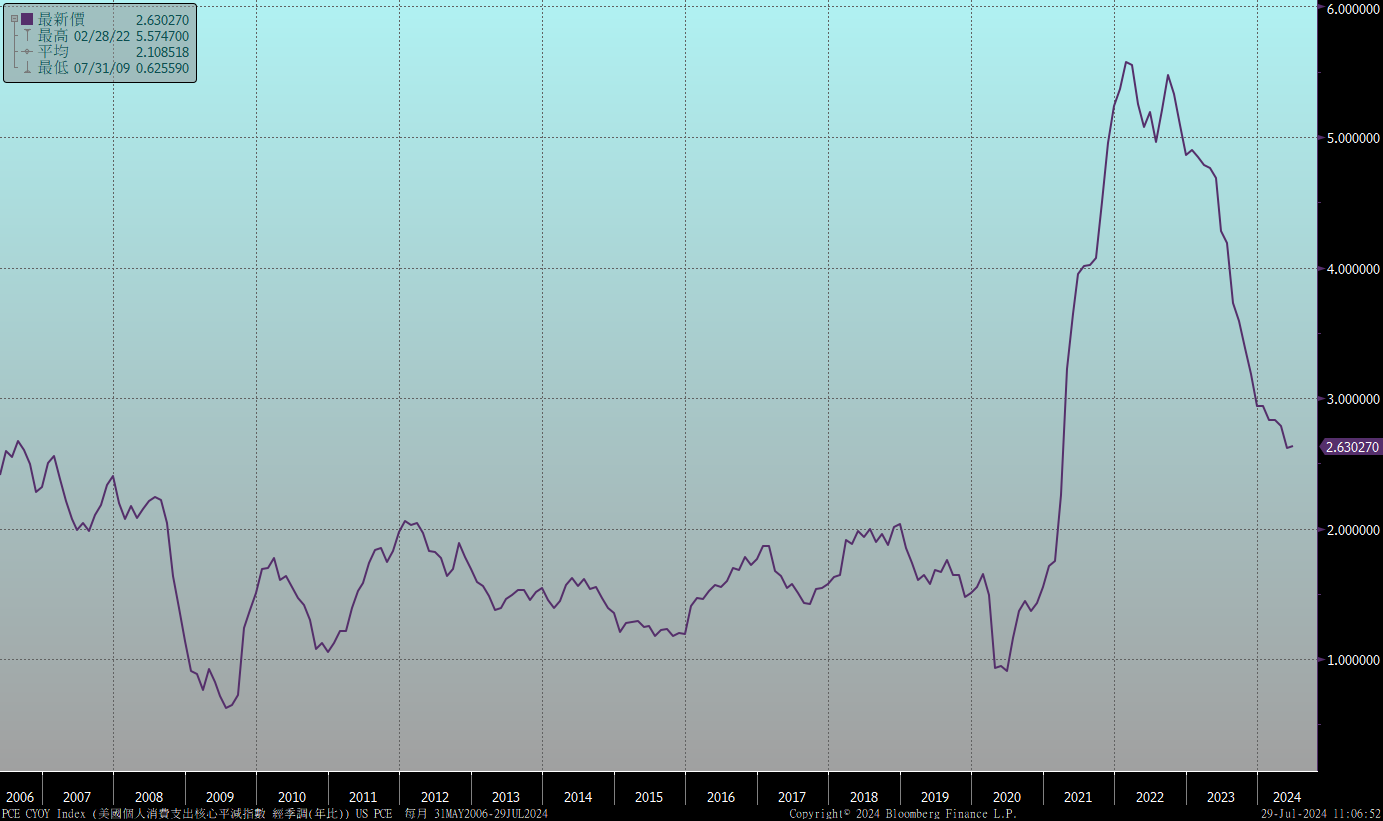 美國就業情況
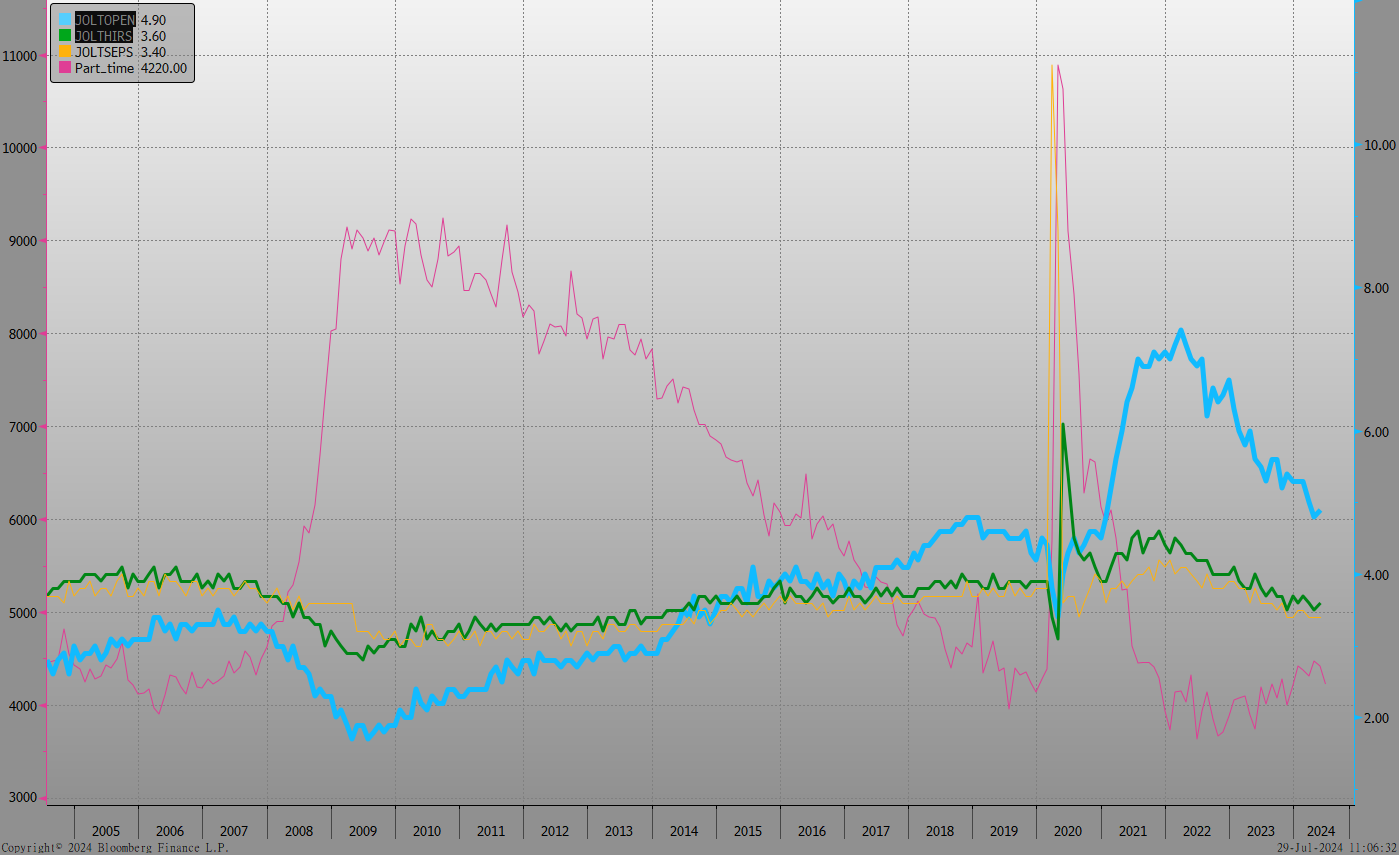 美國非農就業人數
美國新屋及成屋銷售
ISM指數
SOFR OIS
經濟數據預報
市場展望
從利率走勢看，美債10y利率區間下移至4.10%~4.30%，下降通道成形，月線與季線同趨下跌，利率有機會下測4.00%。
經濟數據方面，即將公布美國7月ISM製造業數據與服務業數據，美國7月就業報告。台灣第二季GDP數據。預期美國就業報告放緩，ISM數據預期小漲。美債利率預估在區間低檔整理，8月初的FOMC會議聲明可能促成市場較大波動。台債市場，公債殖利率經歷短時間上漲後，現已回跌，但必須考量養券成本上升的風險。5年期IRS利率近期從1.90%上方回跌，市場氣氛不再偏空。操作上，建議觀察物價數據變化，慎選高利差債券布局。